Liaison Committee on Medical Education Accreditation: Overview, Updates, and Implications for Departments of Family Medicine
Suzanne Minor, MD; Jacob Prunuske, MD, MSPH; 
Ruben Hernandez Mondragon, MD; Annie Rutter, MD

5/3/2022 Tuesday 8:45AM – 9:45AM
[Speaker Notes: Annie – who’s our audience; gauge by audience #]
Session Objectives
Identify recent updates to the LCME accreditation standards and opportunities for family medicine faculty to promote primary care & community health curriculum.

Outline the LCME accreditation process.

Describe the specific LCME accreditation standards that are most likely to impact a department of family medicine, including those with implications for administration of family medicine clerkships, electives, and faculty preparation/development.
2
[Speaker Notes: Annie
Session PD09 - Abstract
The Liaison Committee on Medical Education (LCME) is an accrediting agency for allopathic medical education programs in the United States and Canada. The standards devised and evaluated by the LCME have a direct impact on the education delivered by faculty across the undergraduate medical education spectrum. These standards are diverse and cover topics ranging from the clinical learning environment and faculty development to curricular content, faculty support, financial aid, and facilities. While some family medicine faculty may interact with the LCME and its standards through their roles as institutional leaders (deans), others do so as clerkship directors and chairs. The goal of this panel is to provide an overview of the LCME accreditation process with a specific focus on recent changes and updates. Emphasis will be placed on standards and site-visit preparation that specifically impact family medicine departments and the education content they administer.]
Disclosures
None
[Speaker Notes: Annie
a]
[Speaker Notes: Suzie]
Standards for Accreditation
Mission, Planning, Organization and integrity
Leadership and Administration
Academic and Learning Environments
Faculty Preparation, Productivity, Participation and Policies
Educational Resources and Infrastructure
Competencies, Curricular Objectives and Curricular Design
Curricular Content
Curricular Management, Evaluation, and Enhancement
Teaching, Supervision, Assessment, and Student and Patient Safety
Medical Student Selection, Assignment, and Progress
Medical Student Academic Support, Career Advising, and Educational Records
Medical Student Health Services, Personal Counseling and Financial Aid Services
5
[Speaker Notes: Suzie]
LCME Standard Updates –                  How to see what’s new…
Microsoft Word has a Compare function under its Review toolbar. 
Download LCME documents from lcme.org → “Standards, Publications & Notifications” tab
Use the Compare Function (located under the Review tab) to compare documents from 2 different years.
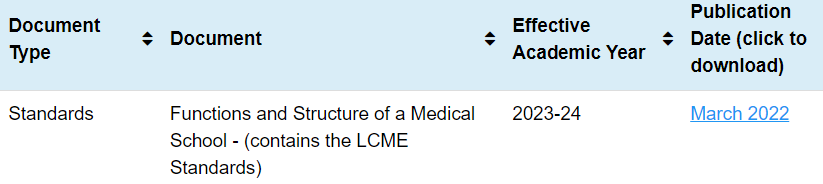 6
[Speaker Notes: Suzie]
Comparing 2021-22 to 2023-24
LCME standards through 2024 are posted

No significant new introductions

Most relevant to FM Depts
3.3  “Diversity/Pipeline Programs & Partnerships” →                                       		“Diversity Programs & Partnerships”
7.6   “Cultural Competence and Health Care Disparities” →                              		“Structural Competence, Cultural Competence, and Health Inequities” 
11.1   Student academic counseling only from individuals who don’t assess/promote
12.3  “Personal Counseling/Well-Being Programs” →                                             		“Personal Counseling/Mental Health/Well-Being Programs”

Other changes you & your deans may care about….
7
[Speaker Notes: Suzie – brief on most relevant items.  More to discuss by others; these are more important to fm depts; no major intro’s in most recent changes. t/ 2024!!! Changes: 
1.6 Parent institution changed to sponsoring organization
3.3  “Diversity/Pipeline Programs & Partnerships” →  “Diversity Programs & Partnerships”
4.6 Responsibility for med school policies expanded from dean & fac committee to include relevant administrators & faculty
5.12 class size change notification to LCME – need prior notification of change of 10% or 15 students, whichever is smaller 
6.3 unscheduled time removed 
7.6   “Cultural Competence and Health Care Disparities” →  “Structural Competence, Cultural Competence, and Health Inequities” 
8.8 monitoring student time – now required throughout the curriculum, not just clerkship. 
10.7 transfer students 
11.1 Student academic counseling only from individuals who don’t assess/promote & academic counseling added to academic advising. Academic counseling: The process between the medical student and an academic counselor to discuss academic difficulties and to help the medical student acquire more effective and efficient abilities in areas such as study skills, reading skills, and/or test-taking skills. 
12.3  “Personal Counseling/Well-Being Programs” → “Personal Counseling/Mental Health/Well-Being Programs”]
[Speaker Notes: Suzie]
LCME Accreditation Process:Continuous QI is Vital!
Process
Gather info from students & faculty
Collate info & present to LCME in written form
Site visit
LCME determination and follow up
Departmental Key Questions:
Do you have policies & procedures?
Do students, faculty & staff know them?
Do they follow these policies & procedures?
What are your process for monitoring adherence & updating policies & procedures?
For all, can you prove it?
For more details: lcme.org
9
[Speaker Notes: Jake
DCI – data collection instrument, LCME template]
LCME Visit Determinations:
Full accreditation
Partial or limited accreditation
Probation
May need follow-up
Written report(s)
Additional documentation
Follow-up site visit(s)
10
[Speaker Notes: Jake]
When Is My School Due for Its Accreditation Survey Visit?
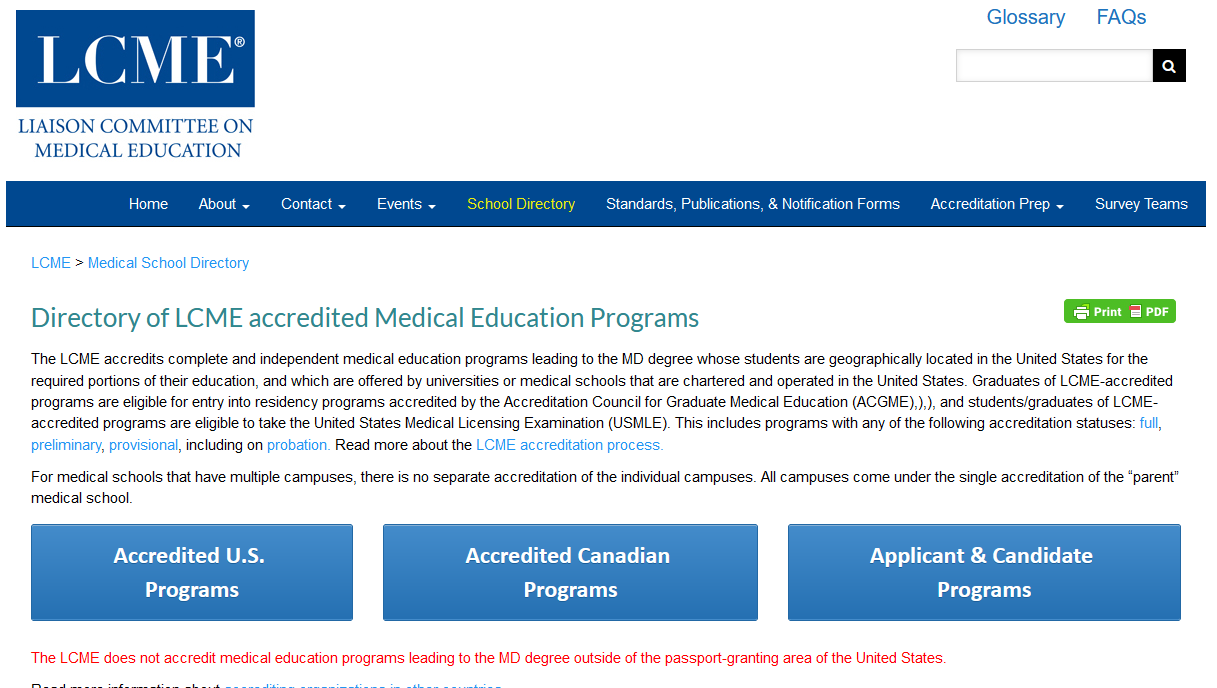 11
[Speaker Notes: Jake]
[Speaker Notes: Suzie]
Most Relevant to FM Departments
Depends on your role in the curriculum
Doctoring, clerkships, sub-internships, transition to residency 
service learning, pipeline programs, health disparities
Career advising, student well-being
FM can do so much!

Changes most relevant to FM Depts: 3.3, 7.6, 11.1 & 12.3
3.3  “Diversity/Pipeline Programs & Partnerships” →                                       		“Diversity Programs & Partnerships”
7.6   “Cultural Competence and Health Care Disparities” →                              		“Structural Competence, Cultural Competence, and Health Inequities” 
11.1   Student academic counseling only from individuals who don’t assess/promote
12.3  “Personal Counseling/Well-Being Programs” →                                             		“Personal Counseling/Mental Health/Well-Being Programs”
13
[Speaker Notes: Annie :Obviously, what is relevant to you will depend on your personal job description, and the functions/roles your FM department has within the curriculum and institution. What is housed in FM??

The changes listed here are the one’s Suzie mentioned earlier.]
Standards for Accreditation
Mission, Planning, Organization and integrity
Leadership and Administration
Academic and Learning Environments
Faculty Preparation, Productivity, Participation and Policies
Educational Resources and Infrastructure
Competencies, Curricular Objectives and Curricular Design
Curricular Content
Curricular Management, Evaluation, and Enhancement
Teaching, Supervision, Assessment, and Student and Patient Safety
Medical Student Selection, Assignment, and Progress
Medical Student Academic Support, Career Advising, and Educational Records
Medical Student Health Services, Personal Counseling and Financial Aid Services
14
[Speaker Notes: Annie: Here are the 12 standards. We are going to highlight a few that are important for Family Medicine. These are not new or changes, but for those of you who are course directors/clerkship directors or part of the curriculum in other ways, these standards will impact you. And, you will asked to track and improve and update your role based on these standards.]
Standard 1: Mission, Planning, Organization, and Integrity
1.4 Affiliation Agreements (FM Clerkship, FM Sub Internship)
15
[Speaker Notes: Ruben. This is an example of also how Family medicine has been a role model for other departments so the Medical School can keep the standards. As an example at IU, the The Family Medicine clerkship was the first clerkship to keep track of all Faculty affiliations, part because most of the volunteer faculty are spread around all the state of Indiana, a situation that other clerkships didn’t find necessary to track since their faculty were all on central campus of Indianapolis, but when they start to expand on the other campuses they have to turn into family medicine on how we kept track of all the affiliation agreements specially when working with physicians from different health networks,]
Standards for Accreditation
Mission, Planning, Organization and integrity
Leadership and Administration
Academic and Learning Environments
Faculty Preparation, Productivity, Participation and Policies
Educational Resources and Infrastructure
Competencies, Curricular Objectives and Curricular Design
Curricular Content
Curricular Management, Evaluation, and Enhancement
Teaching, Supervision, Assessment, and Student and Patient Safety
Medical Student Selection, Assignment, and Progress
Medical Student Academic Support, Career Advising, and Educational Records
Medical Student Health Services, Personal Counseling and Financial Aid Services
16
[Speaker Notes: Ruben.  Let’s see another example on how as academic leaders in Family Medicine we can serve as role model to our institutions with standards of Accrediation]
Standard 3: Academic and Learning Environments
3.1 Resident Participation in Medical Student Education
(FM Sub-Intership)
Each medical student in a medical education program participates in one or more required clinical experiences conducted in a health care setting in which he or she works with resident physicians currently enrolled in an accredited program of graduate medical education

3.3 	Diversity Programs and Partnerships
 
A medical school has effective policies and practices in place, and engages in ongoing, systematic, and focused recruitment and retention activities, to achieve mission-appropriate diversity outcomes among its students, faculty, senior administrative staff, and other relevant members of its academic community. These activities include the use of programs and/or partnerships aimed at achieving diversity among qualified applicants for medical school admission and the evaluation of program and partnership outcomes
17
[Speaker Notes: Ruben: Sub-Internships can be a very strong core clerkship in which students will be engage with Residents. When we start the expansion of our Sub Internship clerkship: now 9 sites across the state, we were fortunate that all the Residency programs are also active STFM members that also have a strong curriculum for residents as teachers, and this has been a now seen by the other departments

And then under Standards we also have 3.3 which we mentioned earlier one of the areas that have changed and is relevant to FM]
Standards for Accreditation
Mission, Planning, Organization and integrity
Leadership and Administration
Academic and Learning Environments
Faculty Preparation, Productivity, Participation and Policies
Educational Resources and Infrastructure
Competencies, Curricular Objectives and Curricular Design
Curricular Content
Curricular Management, Evaluation, and Enhancement
Teaching, Supervision, Assessment, and Student and Patient Safety
Medical Student Selection, Assignment, and Progress
Medical Student Academic Support, Career Advising, and Educational Records
Medical Student Health Services, Personal Counseling and Financial Aid Services
18
Standard 6: Competencies, Curricular Objectives, and Curricular Design
6.2 Required Clinical Experiences (FM Clerkship)
6.3 Self-Directed and Life-Long Learning  (FM Clerkship)
19
[Speaker Notes: Ruben: This area may vary among different institutions and how complex the competencies and curricular objectives are mapped for the entire medical school curriculum. One of the features each clerkship course director approach is how to deliver Educational material synchronous and asynchronous. As Family Medicine, we can provide the variety of implementing clinical experiences in person and we now have a wonderful telemedicine curriculum that is the envy of many departments and can implemented during clerkship learning objectives.]
Standards for Accreditation
Mission, Planning, Organization and integrity
Leadership and Administration
Academic and Learning Environments
Faculty Preparation, Productivity, Participation and Policies
Educational Resources and Infrastructure
Competencies, Curricular Objectives and Curricular Design
Curricular Content
Curricular Management, Evaluation, and Enhancement
Teaching, Supervision, Assessment, and Student and Patient Safety
Medical Student Selection, Assignment, and Progress
Medical Student Academic Support, Career Advising, and Educational Records
Medical Student Health Services, Personal Counseling and Financial Aid Services
20
Standard 7: Curricular Content
7.2 Organ Systems/Life Cycle/Prevention/Symptoms/signs/Differential Diagnosis, Treatment planning
The faculty of a medical school ensure that the medical curriculum includes content and clinical experiences related to each organ system; each phase of the human life cycle; continuity of care; and preventive, acute, chronic, rehabilitative, and end-of-life care.
7.6 	Structural Competence, Cultural Competence, and Health Inequities
The faculty of a medical school ensure that the medical curriculum provides opportunities for medical students to learn to recognize and appropriately address biases in themselves, in others, and in the health care delivery process.
21
[Speaker Notes: 7.2  In Family Medicine we are blessed we touch each stage of human life

7.6 is one of the new changes also mentioned earlier that requires attention on how Family medicine educators helped shaped the curricular content. For decades Family Medicine has been the only space in which students are educated on social determinants of health]
Standards for Accreditation
Mission, Planning, Organization and integrity
Leadership and Administration
Academic and Learning Environments
Faculty Preparation, Productivity, Participation and Policies
Educational Resources and Infrastructure
Competencies, Curricular Objectives and Curricular Design
Curricular Content
Curricular Management, Evaluation, and Enhancement
Teaching, Supervision, Assessment, and Student and Patient Safety
Medical Student Selection, Assignment, and Progress
Medical Student Academic Support, Career Advising, and Educational Records
Medical Student Health Services, Personal Counseling and Financial Aid Services
22
Standard 8: Curricular Management, Evaluation, and Enhancement
8.1 Curricular Management
8.6 Monitoring Of Completion of Required Clinical Experiences
8.7 Comparability of Education and Assessment
8.8 Monitoring Student Time
23
[Speaker Notes: Ruben: as Clerkship directors, These are areas that we need to keep in mind when managing the clerkship and work with clerkship directors from other departments to keep similar systems in place as well as some of the next standards]
Standards for Accreditation
Mission, Planning, Organization and integrity
Leadership and Administration
Academic and Learning Environments
Faculty Preparation, Productivity, Participation and Policies
Educational Resources and Infrastructure
Competencies, Curricular Objectives and Curricular Design
Curricular Content
Curricular Management, Evaluation, and Enhancement
Teaching, Supervision, Assessment, and Student and Patient Safety
Medical Student Selection, Assignment, and Progress
Medical Student Academic Support, Career Advising, and Educational Records
Medical Student Health Services, Personal Counseling and Financial Aid Services
24
Standard 9: Teaching, Supervision, Assessment and Student and Patient Safety
9.1 Preparation of resident and non-faculty instructors
9.2 Faculty appointments (Clerkships)
9.5 Narrative Assessment
9.8 Fair and timely summative assessments
25
Standards for Accreditation
Mission, Planning, Organization and integrity
Leadership and Administration
Academic and Learning Environments
Faculty Preparation, Productivity, Participation and Policies
Educational Resources and Infrastructure
Competencies, Curricular Objectives and Curricular Design
Curricular Content
Curricular Management, Evaluation, and Enhancement
Teaching, Supervision, Assessment, and Student and Patient Safety
Medical Student Selection, Assignment, and Progress
Medical Student Academic Support, Career Advising, and Educational Records
Medical Student Health Services, Personal Counseling and Financial Aid Services
26
Standard 11: Medical Student Academic Support, Career Advising and Educational Records
11.1 Academic Advising and Academic Counseling
11.2 Career Advising
27
[Speaker Notes: Annie/Ruben

This aligns with mentorship and career advising. Some of you may be leading your Institution mentorship program, some of you may be advisor for the Student groups.
We are all aware of the 25 by 2030 campaign, to achieve this goal we need to work with our institutions and provide solutions]
Standard 12: Medical Student Health Services, Personal Counseling, and Financial Aid Services
12.3 	Personal Counseling/Mental Health/Well-Being Programs

A medical school has in place an effective system of counseling services for its medical students that includes programs to promote their well-being and to facilitate their adjustment to the physical and emotional demands of medical education.
28
[Speaker Notes: Annie/Ruben

There are different stages in which we can help students in their wellbeing , can be as simple as been the first contact that identifies when there is emotional distress in a learner to be part of  your institution wellness program.]
What You MUST Cover When 
Orienting Faculty to Clinical Teaching
What to Teach
Clerkship learning objectives 
Core cases and level of responsibility
FIU HWCOM EPO’s

How to Teach
Watch students do stuff as much as you can
Give feedback as much as you can
Ask students questions
Ask the patient to tell students how the students did
How to Assess
EPAs and CASP
CASP and narrative comments
HWCOM professionalism attributes
Notify clerkship team immediately of concerns

Policies and Practices: 
Faculty will receive evaluations on their teaching at least twice/year
Duty Hours <80 hours/week
Zero Tolerance for Mistreatment
No faculty-student patient-provider relationships
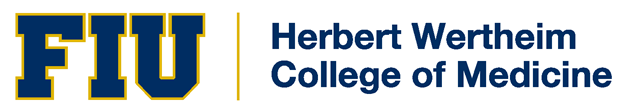 [Speaker Notes: Suzie Example of what we present 
What to teach – 6.1 - school makes these medical education program objectives known to all medical students and faculty. In addition, the medical school ensures that the learning objectives for each required learning experience (e.g., course, clerkship) are made known to all medical students and those faculty, residents

How to teach – 4.5 Faculty Prof Dev 

How to assess – 4.5

Policies – 	4.4 Feedback to faculty
	8.8 Monitoring student time
	3.6 mistreatment
	12.5 Non-Involvement of Providers of Student Health Services in Student Assessment/Location of Student Health Records]
Elements
6.1 – Objectives in “competencies that the profession and the public expect of a physician.”
6.6 – Service learning & community service
7.5 – Societal problems – prevention and treatment of the medical consequences of common societal problems 
7.6 – Cultural Competence and Healthcare Disparities – FM as a “potential solution to eliminate health care disparities”
30
[Speaker Notes: Jake]
Primary care opportunities
Accreditation to advance departmental goals
31
[Speaker Notes: Jake]
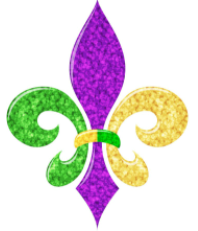 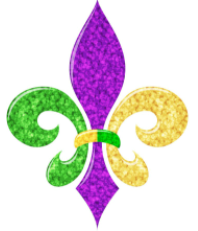 Thank you

Discussion

Please complete evaluation
32